PROXECTO COLECTIVO DE COXESTIÓN NO ÁMBITO TERRITORIAL DAS CONFRARÍAS DE CELEIRO E DO VICEDO
Ano 2020-2021


Xornada de divulgación 19 de xuño de 2021
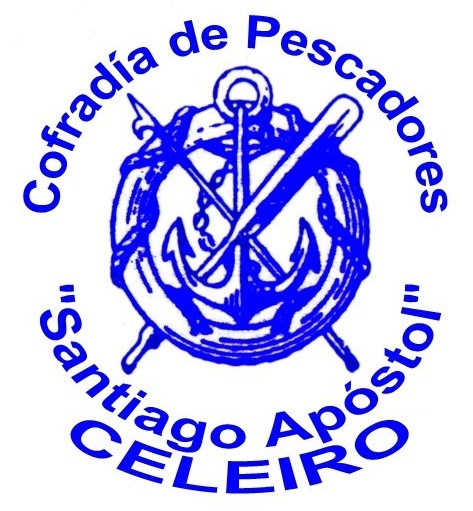 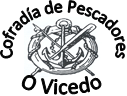 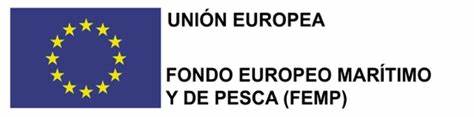 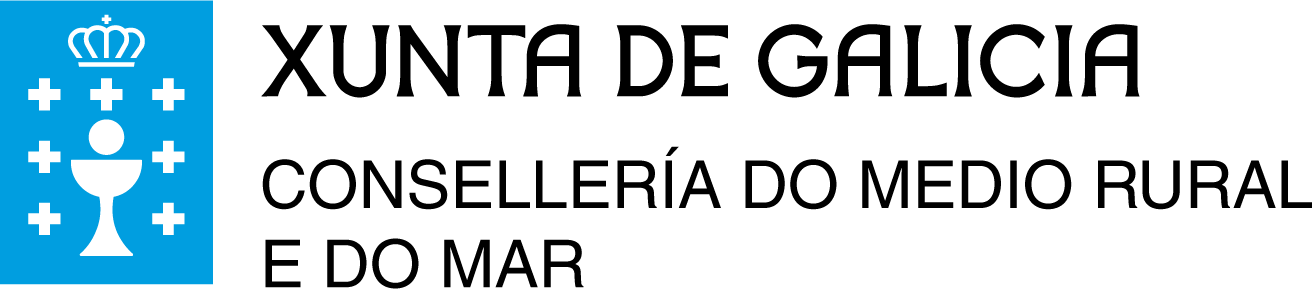 PROYECTO COLECTIVO DE COXESTIÓN NO AMBITO TERRITORIAL DAS CONFRARIAS DE CELEIRO E DO VICEDO 2020-2021
Orde do 23 de abril de 2020 polas que se establecen as bases reguladoras xerais e se convocan para o ano 2020, en réxime de concorrencia competitiva, axudas a proxectos colectivos, financiados polo Fondo Marítimo Europeo e da Pesca(FEMP), que contribuen á protección e a recuperación da biodiversidade mariña a través dunha mellor xestión e conservación dos recursos mariños e dos seus ecosistemas, así como ó fomento da sensibilización ambiental(DOG nº 92  do 13 de maio de 2020).
PE209C-2020F-014

PROXECTO COLECTIVO DE COXESTIÓN NO AMBITO TERRITORIAL DAS CONFRARIAS DE CELEIRO E DO VICEDO 2020-2021

ENTIDADES PARTICIPANTES:
                  CONFRARÍA SANTIAGO                                                                   APÓSTOL DE CELEIRO
                      CONFRARIA DO VICEDO
PE209C-200F-014
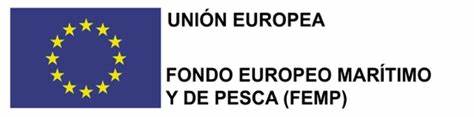 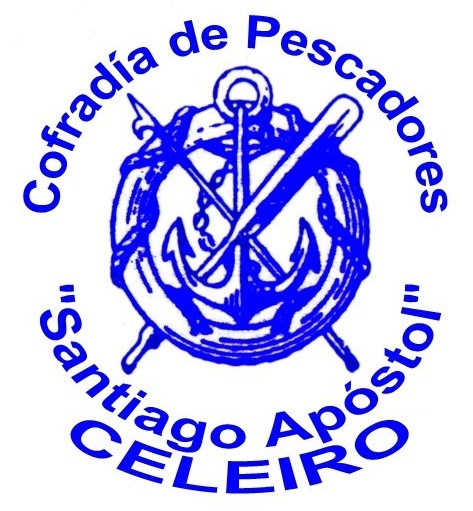 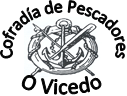 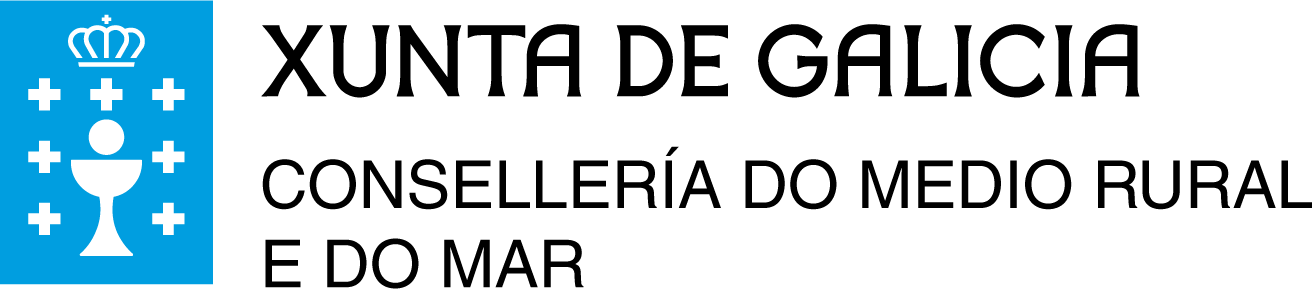 OBXECTIVO PRINCIPAL: Fomentar a xestión sostible e integral dos recursos mariños e hábitats costeiros do ámbito territorial das Confrarías de Celeiro e do Vicedo.
Para levar a cabo este obxectivo:

Contratación de un gardapesca marítimo

Contratación de duas empresas para complementar o servizo de vixilancia e asistencia técnica e asesoramento.
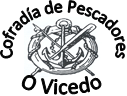 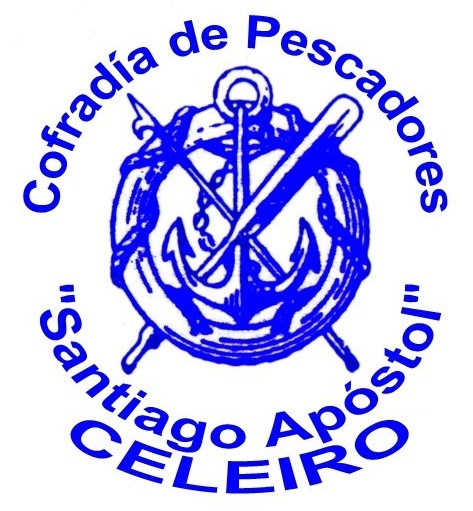 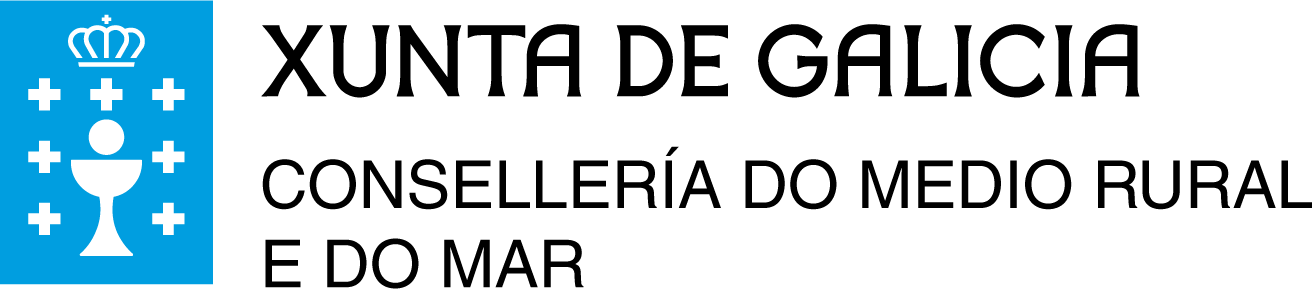 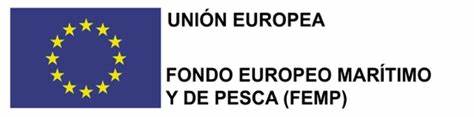 Gardapescas marítimos-vixilantes.Actividades a realizar:
Os vixilantes fan unha ruta diaria de recoñecemento da costa durante toda a semana en horario diurno durante a baixamar. 

Coa finalidade de mellorar a coordinación e as condicións de seguridade do persoal, cada uns dos efectivos de vixilancia levará un sistema portátil de xeolocalización.Os movementos están a disposición da Consellería do Mar na seguinte dirección:  www.geo.xesmar.es

O persoal de vixilancia actua baixo a supervisión do Servizo de Gardacostas e en colaboración con éstes, estando obrigados a remitirlles ao servizo os datos e informes que lle sexan requeridos.

Con antelación mínimo dunha semana, os vixilantes deben trasladar ó Servizo de Gardacostas a programación semanal das actividades, e con periocidade mensual elaborar un informe coas actividades levadas a cabo.
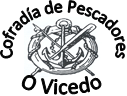 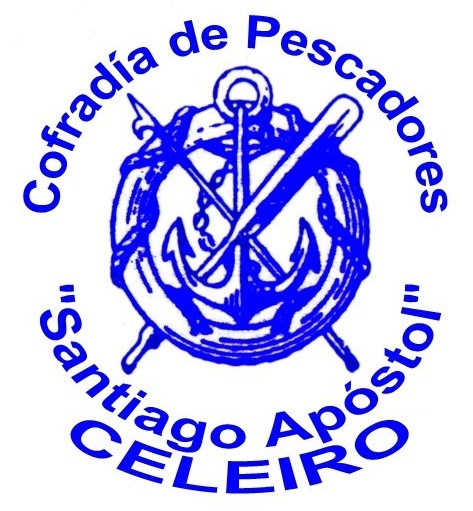 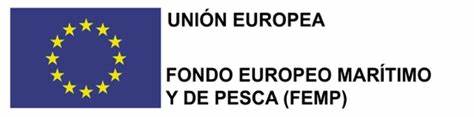 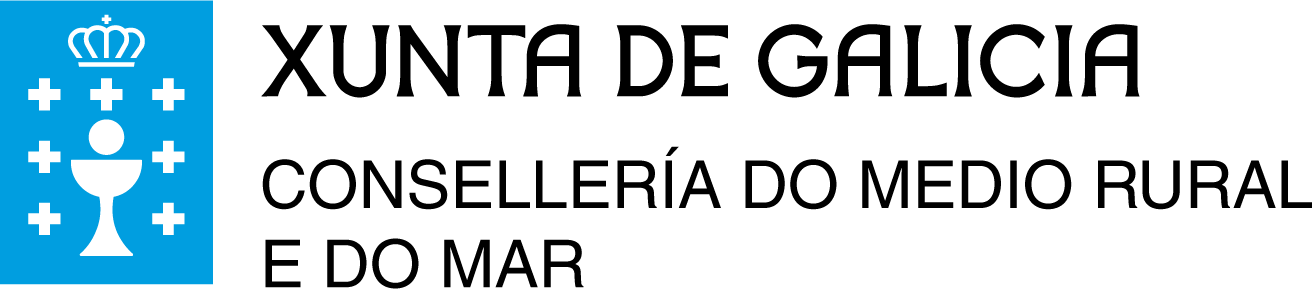 Gardapescas marítimos-vixilantes.Actividades a realizar:
Para garantir unha xestión sostible dos recursos, os vixilantes levan a cabo controis de peso nos puntos de control, sendo os responsables dos mesmos nos diferentes plans de explotación presentados.

Colaboran no transporte de material de cultivo (rede protectora, pochóns,...) á zona de sementeira. Colaboran cos mariscadores no transporte da semente cando a cantidade a sementar así o require.
Colaboran coa asistencia técnica no control de tallas nos puntos de control.
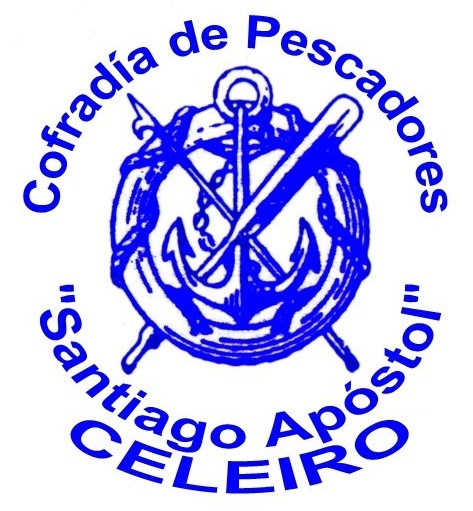 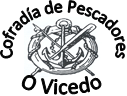 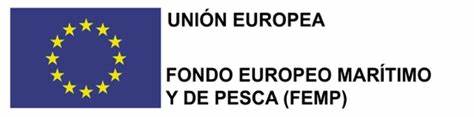 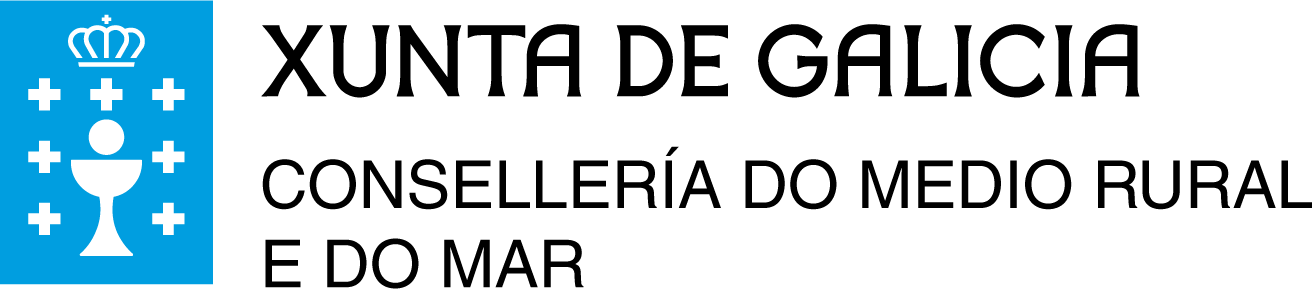 ÁMBITO DE ACTUACIÓN E PUNTOS DE CONTROL
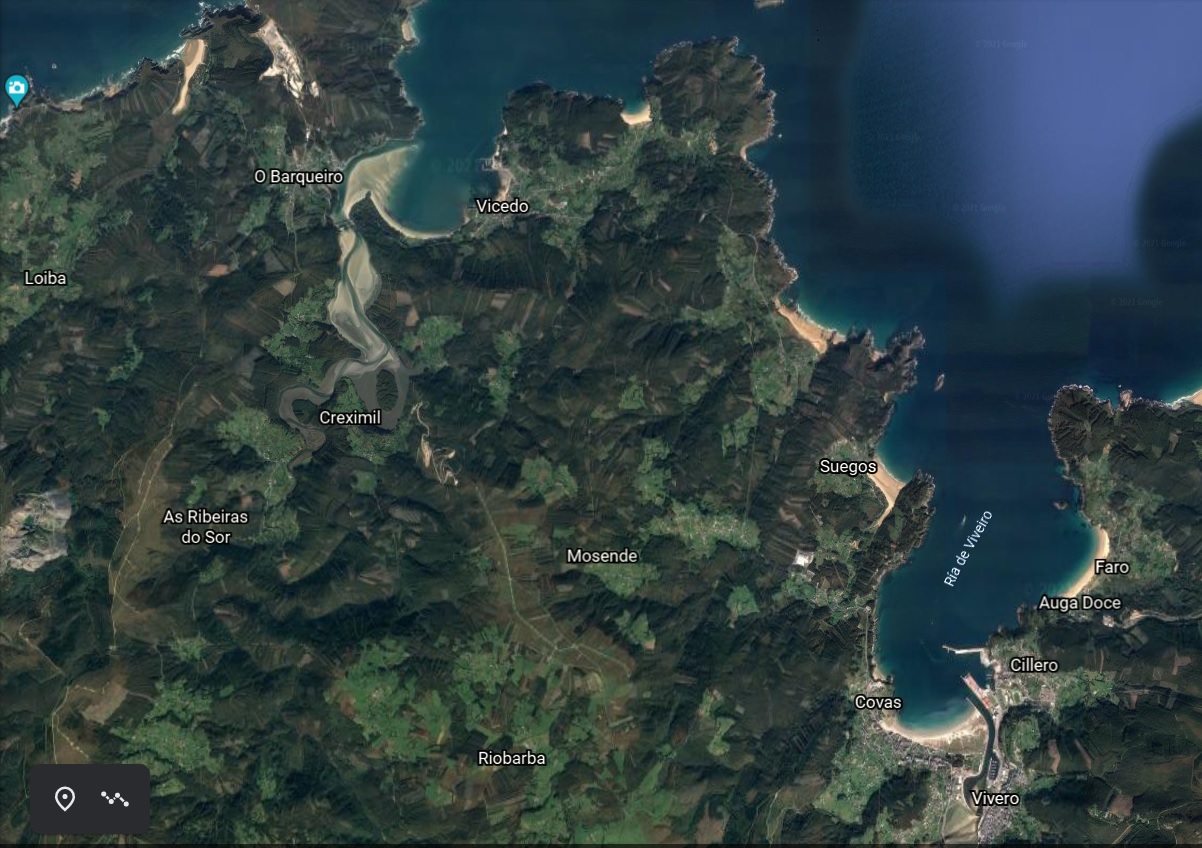 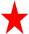 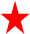 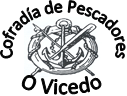 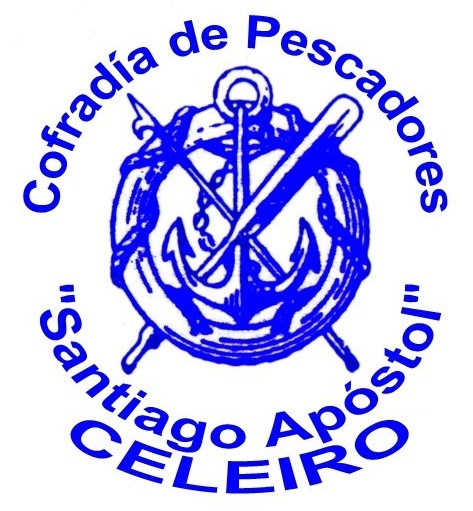 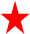 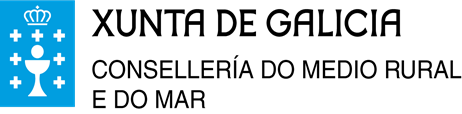 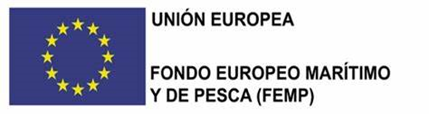 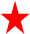 Asistencia técnica. Actividades a realizar:
Elaboración e seguimento dos plans de coxestión dos recursos mariños vivos.

Optimización e seguimento dunha correcta xestión dos recursos biolóxicos mariños, mediante controis mensuais das capturas realizadas ós socios de ambas entidades e procesamento dos datos a través do programa Arousa recomendado pola Consellería do Mar.

Cartografiado dos hábitats e das especies, especialmente das exóticas invasoras.Durante as mostraxes de campo observación das especies conspicuas e exóticas invasoras que caracterizan os bancos marisqueiros. Elaboración do anexo  2210000, indicador do descriptor dous dacordo a Directiva Marco de Estratexia Mariña (DMEM).

Cartografado da actividade extractiva realizada polos socios das entidades.Envío das capturas mensuais á Delegación Territorial correspondente e actualización do AT2 na ftp do INTECMAR. Elaboración dun informe anual coa información das capturas extraídas polos socios de ambas entidades  para a Delegación Territorial.
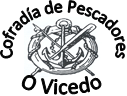 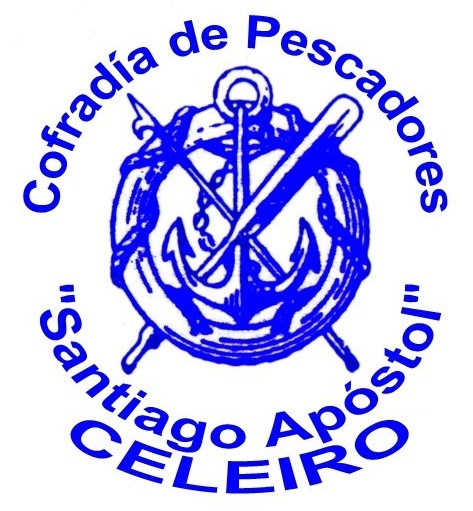 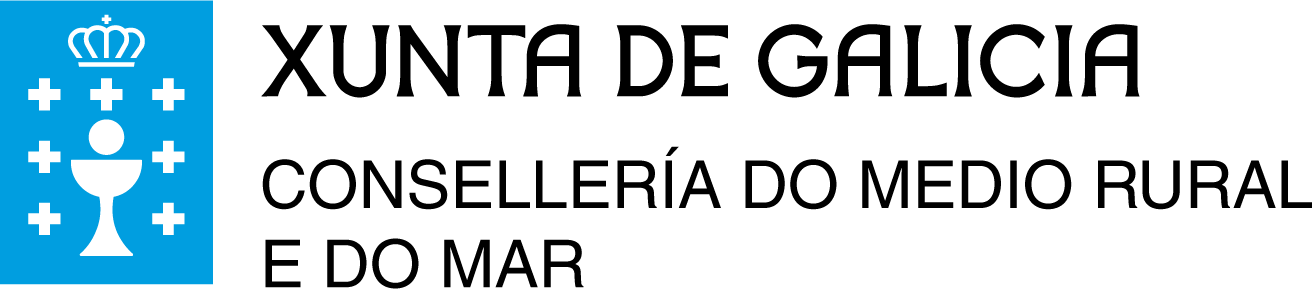 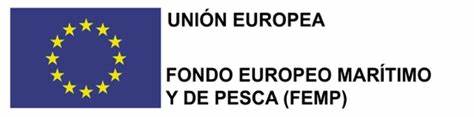 Asistencia técnica. Actividades a realizar:
Seguimento de indicadores de abundancia, da composición específica das capturas e da súa estrutura de tamaños. Controis mensuais ós socios das dúas entidades para coñecer e avaliar o estado do recurso.
Avaliación do estado de conservación e da biodiversidade, nas zonas de Natura 2000, nas zonas mariñas protexidas e nos hábitats costeiros de importancia para os organismos mariños.

Contribución á vixilancia epidemiolóxica: envío semanal de mostras biolóxicas para o seu análise polo INTECMAR.  As mostras enviadas semanalmente son das dúas confrarías participantes no proxecto e contribúen ó coñecemento do estado sanitario das augas e das especies marisqueiras.

Formación dos mariscadores orientada a adquirir novas competências vinculadas a unha mellor xestión e conservación dos recursos mariños vivos e dos ecosistemas en que viven.
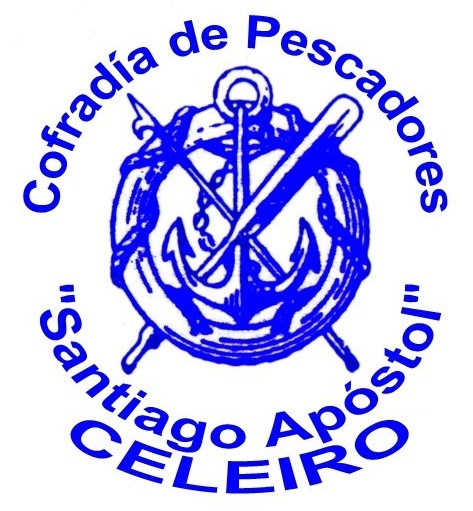 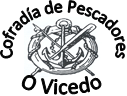 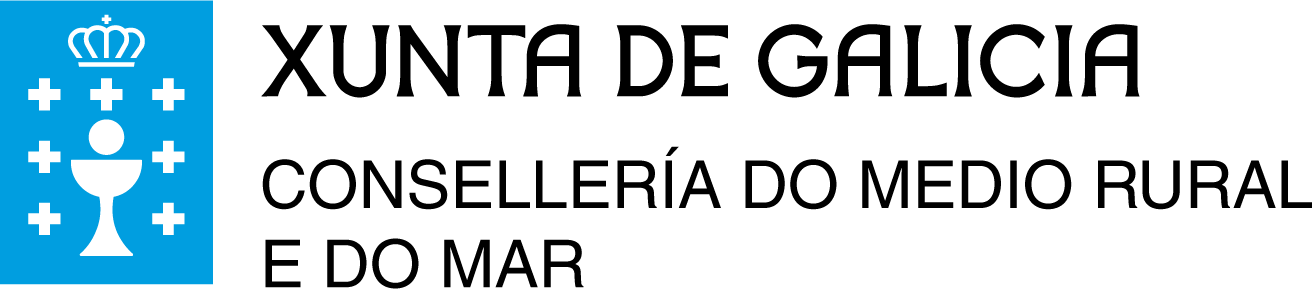 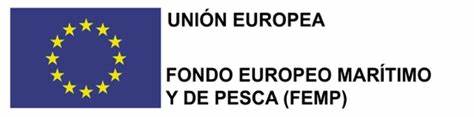 ÁMBITO DE ACTUACIÓN. PUNTOS DE RECOLLIDA DE MOSTRAS    E  MOSTRAXE DE  BANCOS MARISQUEIROS.
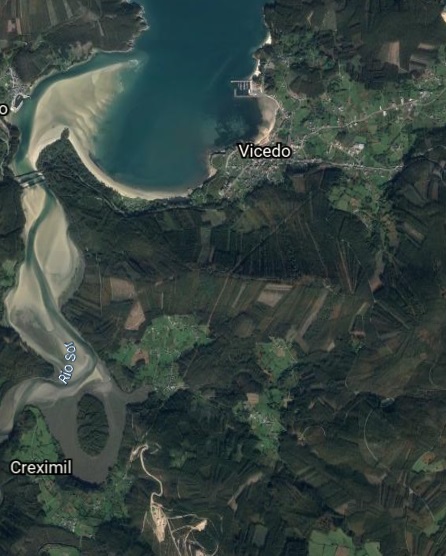 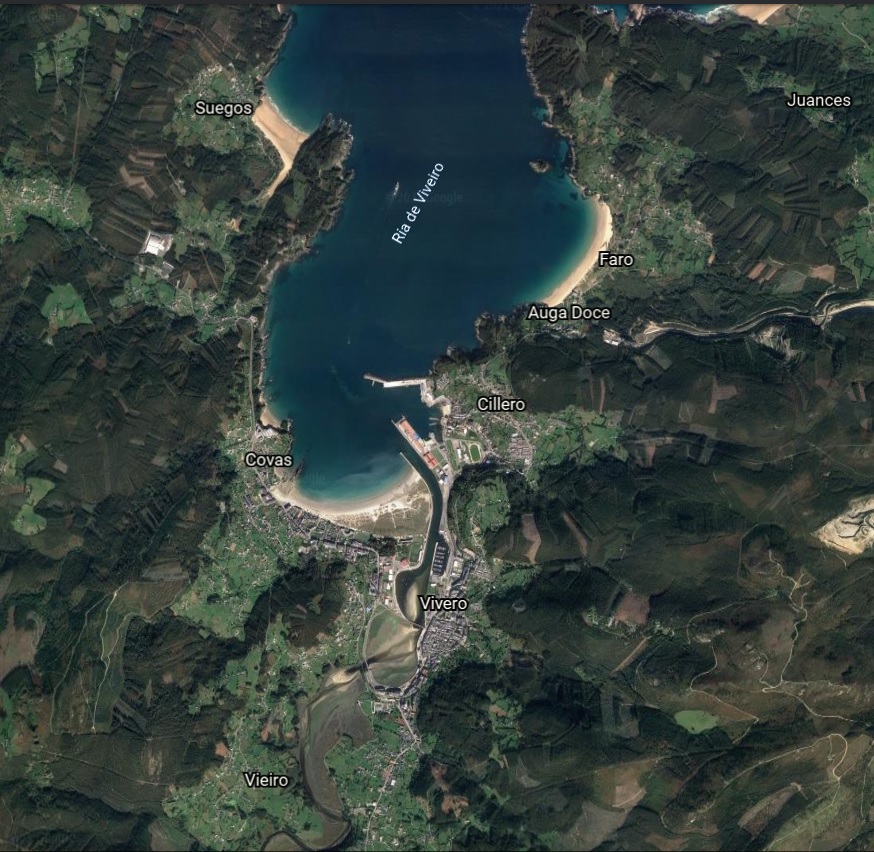 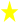 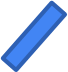 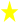 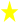 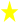 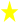 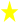 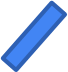 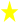 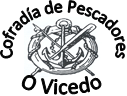 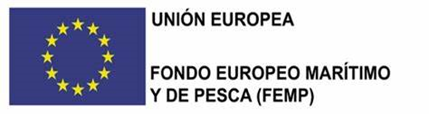 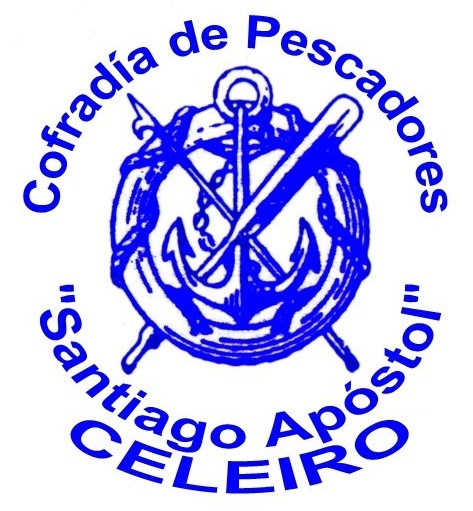 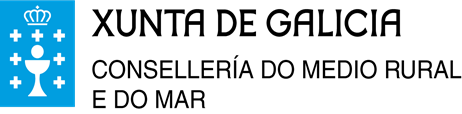 AXUDA RECIBIDA
Expediente: PE209C-2020F-014
Denominación do proxecto: Proxecto colectivo para a coxestión no ámbito territorial das confrarías de Celeiro e do Vicedo.
Entidades solicitantes: Confraría Santiago Apóstol de Celeiro e Confraría do Vicedo.
Importe total concedido para o proxecto:  52.416 €
Anualidade 2020:26.496 €
Anualidade 2021: 25.920 €
A distribución da axuda entre as entidades é a seguinte:

Entidade: Confraría de Celeiro
CIF: G-27008820
Importe total concedido: 52.416 €
Importe subvencionable:
Porcentaxe de cofinanciación: 100 %
Importe público FEMP (75%): 39.312 €
Importe público CA(25%): 13.104 €
Importe privado: 0%
 	*Segundo a distribución de compromisos entre as entidades, a Confraría de Celeiro asume a responsabilidade económico ó  100%
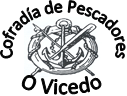 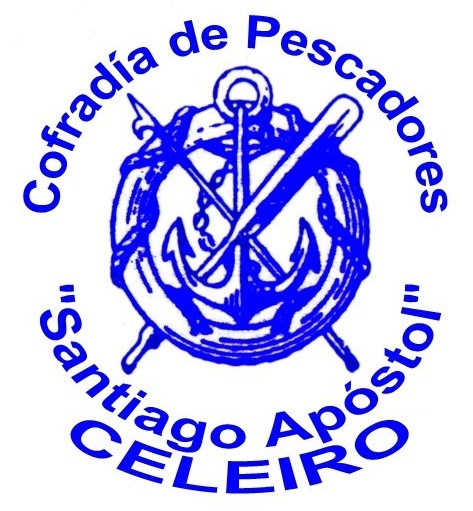 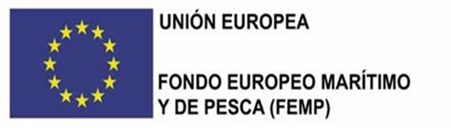 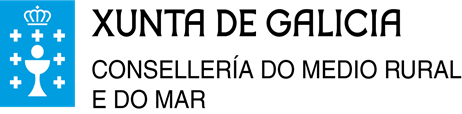 PROXECTO COLECTIVO DE COXESTION NO ÁMBITO TERRITORIAL DAS CONFRARÍAS DE CELEIRO E VICEDOANO 2020-2021
GRAZAS
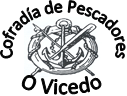 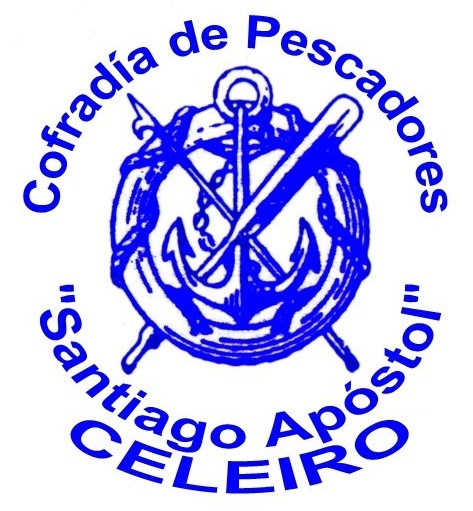 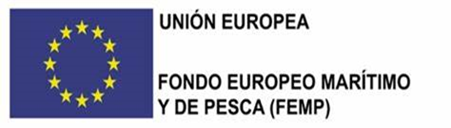 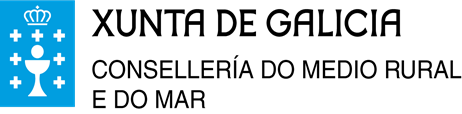